МК «Осенний листопад»
Студия моды и дизайна «Жар-птица»
Необходимые технические средства и программы
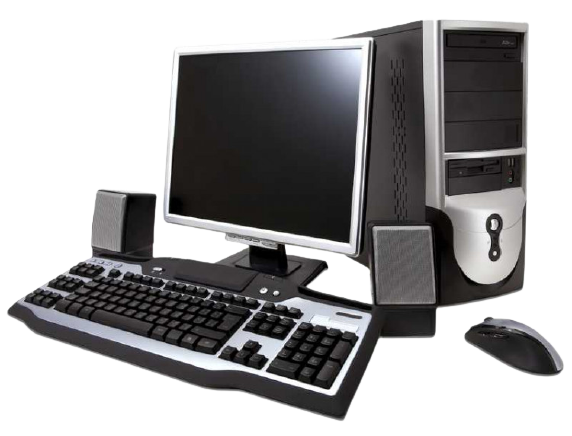 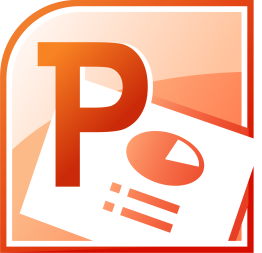 Этапы работы
1.Загрузите документ представленный ниже, выполнять задание можно в любом.

2. Посмотрите Видео материал с объяснениями.

3. Прикрепите в комментариях  выполненное задание в формате картинки.
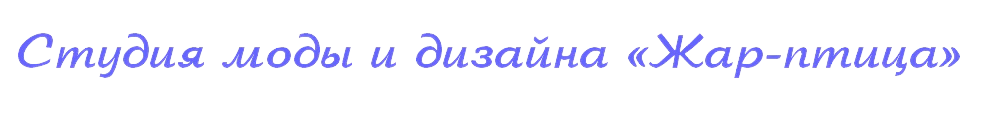 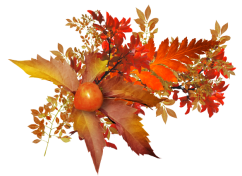 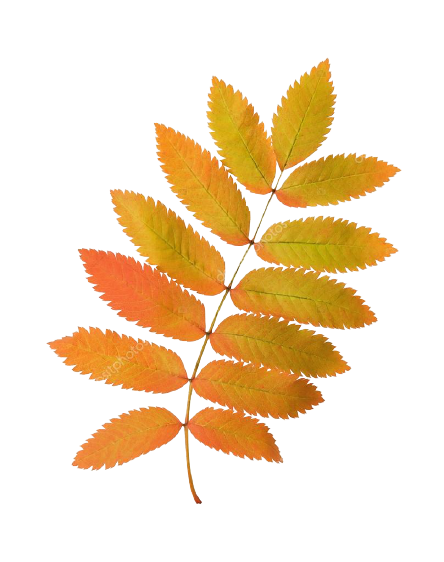 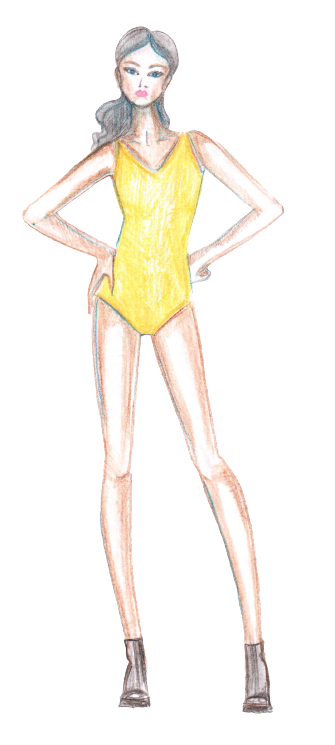 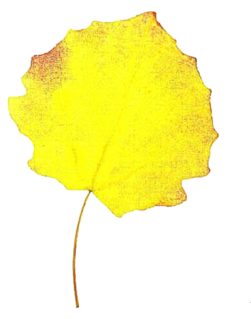 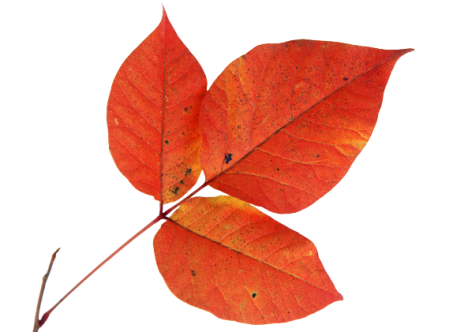 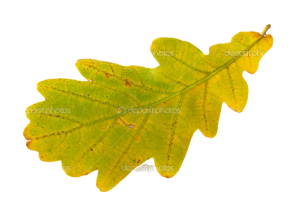 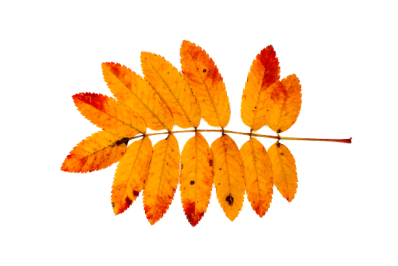 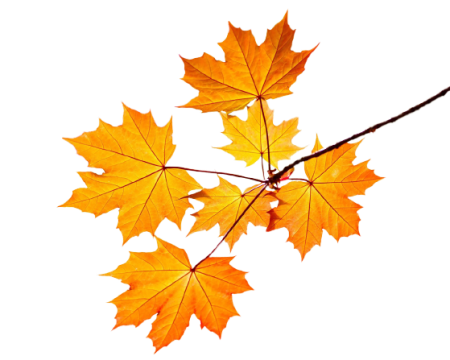 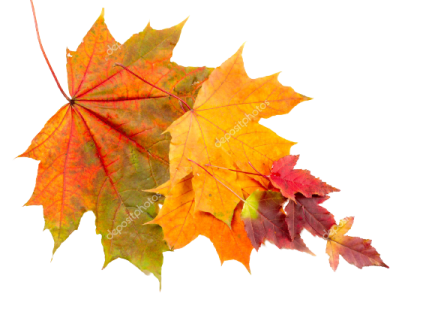 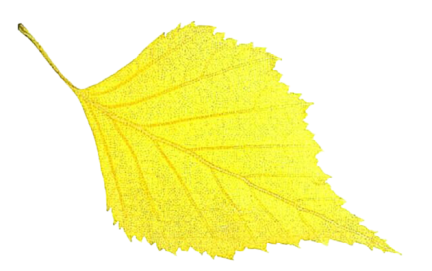 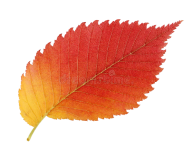